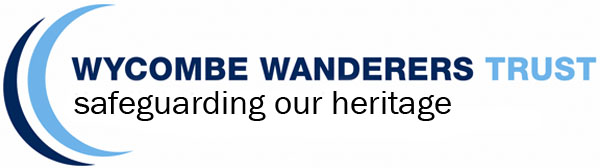 ANNUAL GENERAL MEETING26th  FEBRUARY 2015
HOUSEKEEPING
PLEASE TURN MOBILE PHONES OFF


      	PLEASE DO NOT UPDATE SOCIAL MEDIA  


      	PLEASE ONLY ASK QUESTIONS AT THE   	APPROPRIATE TIME
Agenda
WELCOME & INTRODUCTIONS	 	
 
              MINUTES  FROM  AGM  2014
 
              CHAIRMAN’S REPORT 

              FINANCIAL REPORT

              APPOINTMENT AND REMUNERATION OF AUDITORS

              ELECTION OF DIRECTORS

              15 MINUTE BREAK

              ANNOUNCEMENT AND APPROVAL OF DIRECTOR ELECTIONS

              Q&A
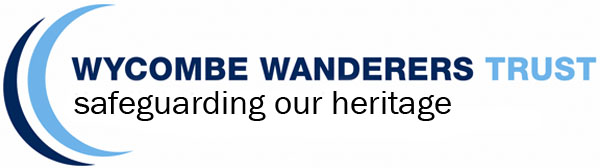 CHAIRMAN’S REPORT
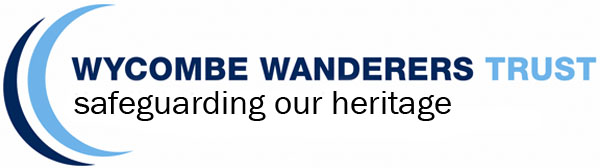 FINANCIAL REPORT
TRUST P & L
2013/4			2012/3
INCOME	£20,599			£43,231

COSTS		£15,326			£111,195

PROFIT		£  5,273			-£67,964
FALL P & L
2013/4		2012/3

INCOME	£51,188		£291,188

COSTS		£114,852		£153,622

PROFIT	       -£ 63,664 		£137,566
WWFC P & L
13/14			   12/13 
Turnover               	  3,428,068             		  3,629,241 
Direct Costs 		- 1,385,396 		            - 1,673,097 
Gross Profit             	  2,042,672               		  1,956,144 
Player Sales                    642,150                  		     237,850 
Exceptional Gain                              		   -300,000 
Less Expenses 	- 2,926,185 		             -3,501,289 
Interest paid 	        -3,144 			      -22,602 
Loss In Year 		  - 244,507 		             -1,029,897
WWFC BALANCE SHEET
13/14			   12/13 
Currently Negative by   - 1,639,373 	          -1,394,865 

Supported by 
Trade Creditors                - 590,052                        -487,178 HMRC 		         - 154,430 		-158,568 Trust / Frank Adams       - 506,600                       -698,156 Ivor Beeks 		         - 127,500 	            -146,250 Don Woodward                - 116,800 	            -127,000 Andrew Howard 	         - 140,000                             Nil
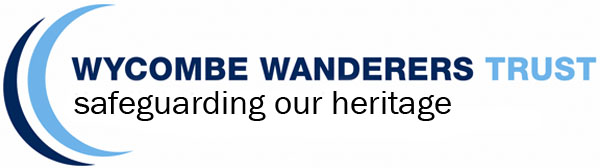 APPT OF AUDITORS
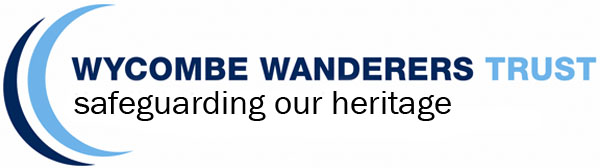 ELECTION OF DIRECTORS
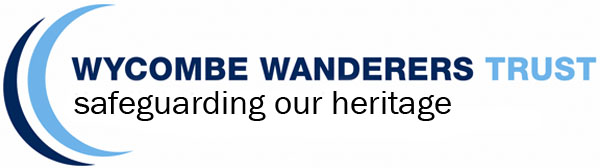 JOHN BIGNELL
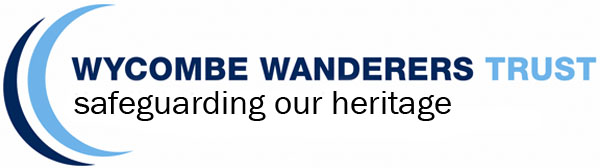 MARTYN BROUGHTON
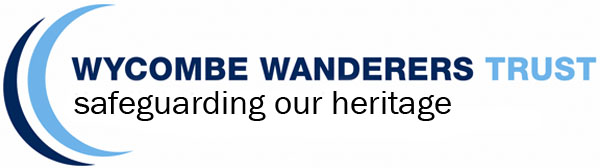 MARK BURRELL
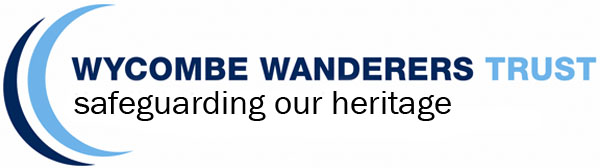 JOHN DERBEN
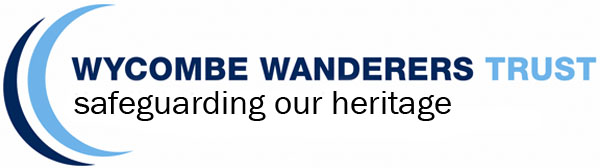 NIGEL KINGSTON
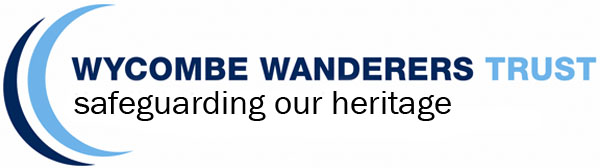 DALE JENKINS
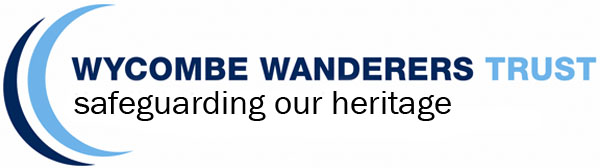 JAMES SUMNER
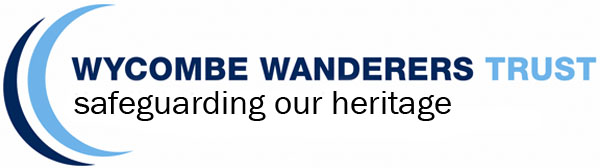 QUESTIONS TO CANDIDATES
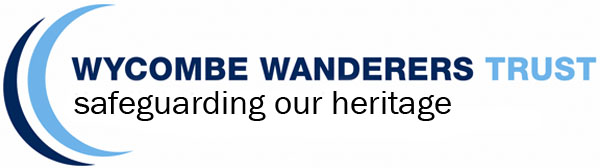 15 MINUTE BREAK
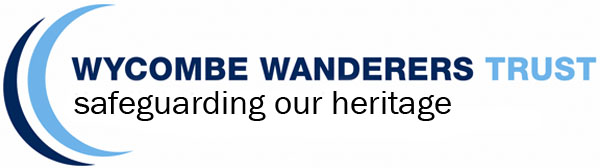 15 MINUTE BREAK
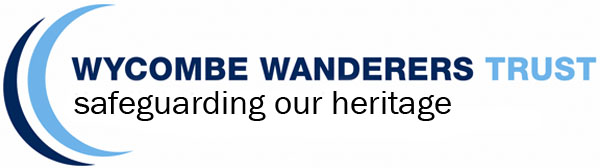 FUNDRAISING EFFORTS

LISA BOWKER:- SPONSORED PARACHUTE JUMP IN AID OF WYCOMBE WANDERERS TRUST

LEANNE  HURFORD:- STATIC BIKE RIDE FOR PROSTATE CANCER AND WWT

KEITH SCOTT:- LONDON TO AMSTERDAM BIKE RIDE FOR PROSTATE CANCER
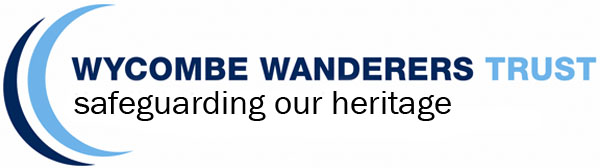 15 MINUTE BREAK
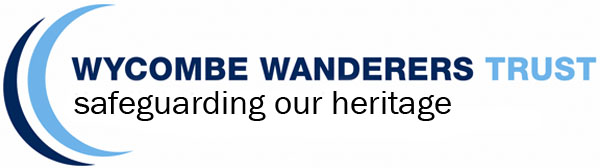 ELECTION RESULTS
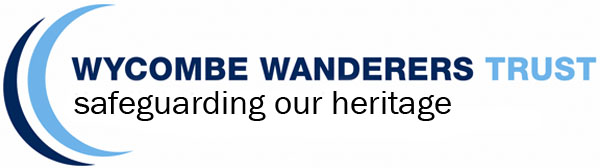 APPROVAL OF DIRECTOR ELECTIONS
Q & A
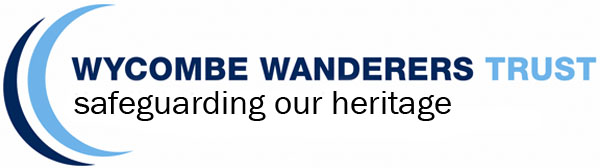 ANNUAL GENERAL MEETING26th  FEBRUARY 2014